附件一(1)
治理弊端爭議事件
11月台塑企業宣布不退出長庚董事會
12月爆礦工醫院高層向廠商收回扣爭議
9月林長發生疑似濫用子宮鏡案
10月馬偕董事長涉私設公司案
3月北市議員揭新光使用關係企業的無照透析用水系統
4月上報引黨產會資料，質疑振興左手收婦聯會捐款、右手買關係企業股票
6月爆發長庚急診離職風暴
3月嘉基工會300人遊行抗議血汗、20年沒加薪
106/9
106/5
106/6
106/7
106/8
106/10
106/11
107/4
106/12
107/3
107/2
107/1
立法部門
立院衛環會決議:
❶公開馬偕調查報告
❷公布長庚各院「即時評鑑」人力數據及評鑑成績
❸清查醫療財團法人歷年境外投資合作之金流/物流/人流。
12/28<醫療法>朝野協商但各黨皆未簽字
5/17 立院衛環會初審通過<醫療法>，
2/26 民進黨將<醫療法>列本會期優先法案
10/6舉辦跨黨派修法國會工作坊
12/29立院休會未排入三讀
4/12醫改會電話向衛福部查證，長庚案限期改善事項，衛福部尚未查訪…
8/25請長庚自提檢討報告…
8/30實地評鑑長庚急診人力案都符合規定…
行政部門
7/17成立長庚案調查小組請長庚說明
10/10衛福部說要調查馬偕案…還沒下文
11/20公布長庚案調查報告，限期改善…
醫改會整理 107.6
附件一(2)
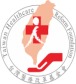 醫改會整理
2
馬偕、礦工、長庚、新光、振興爭議，
衛福部三重審查之財報審查都沒查到！
附件二
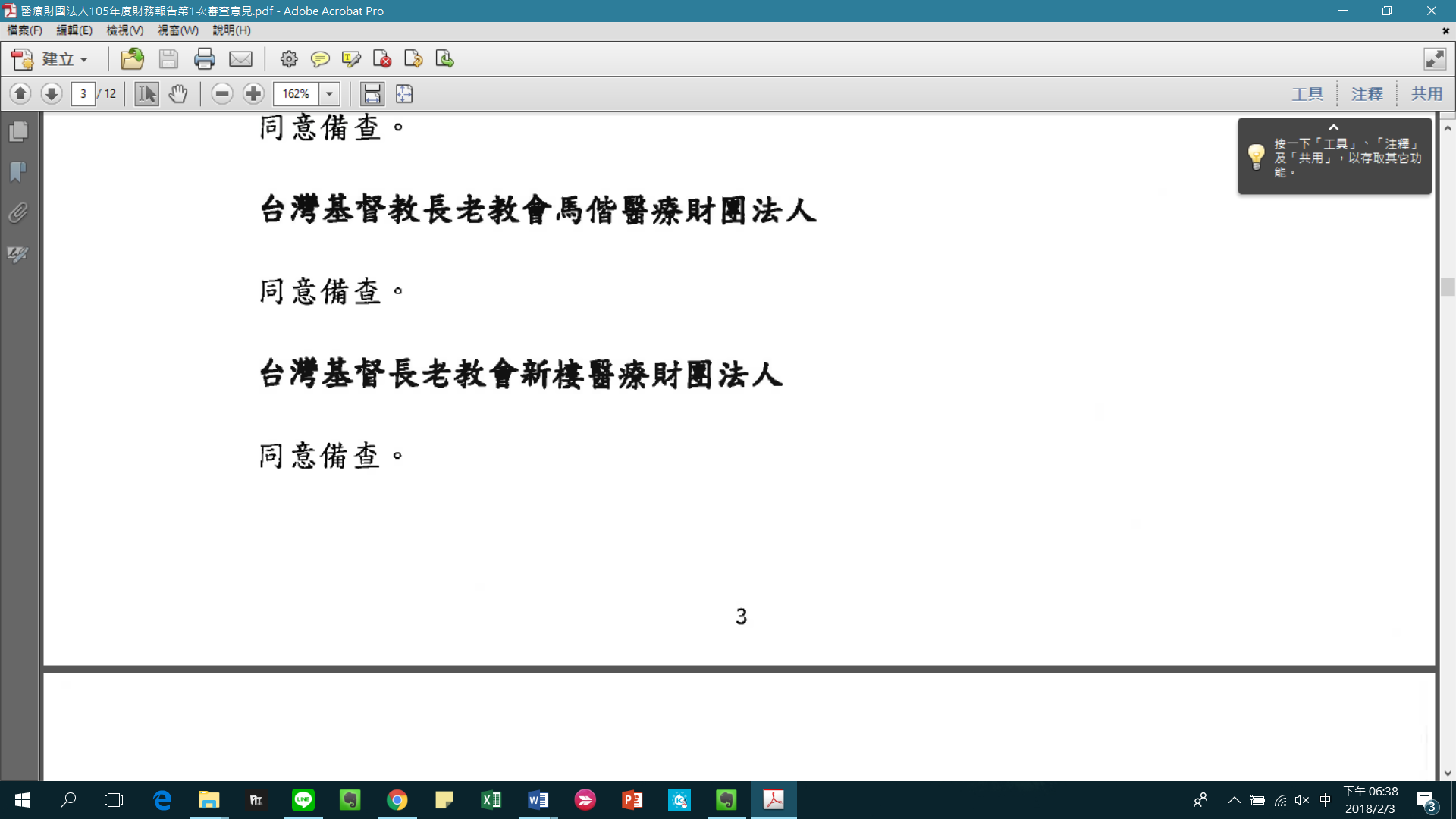 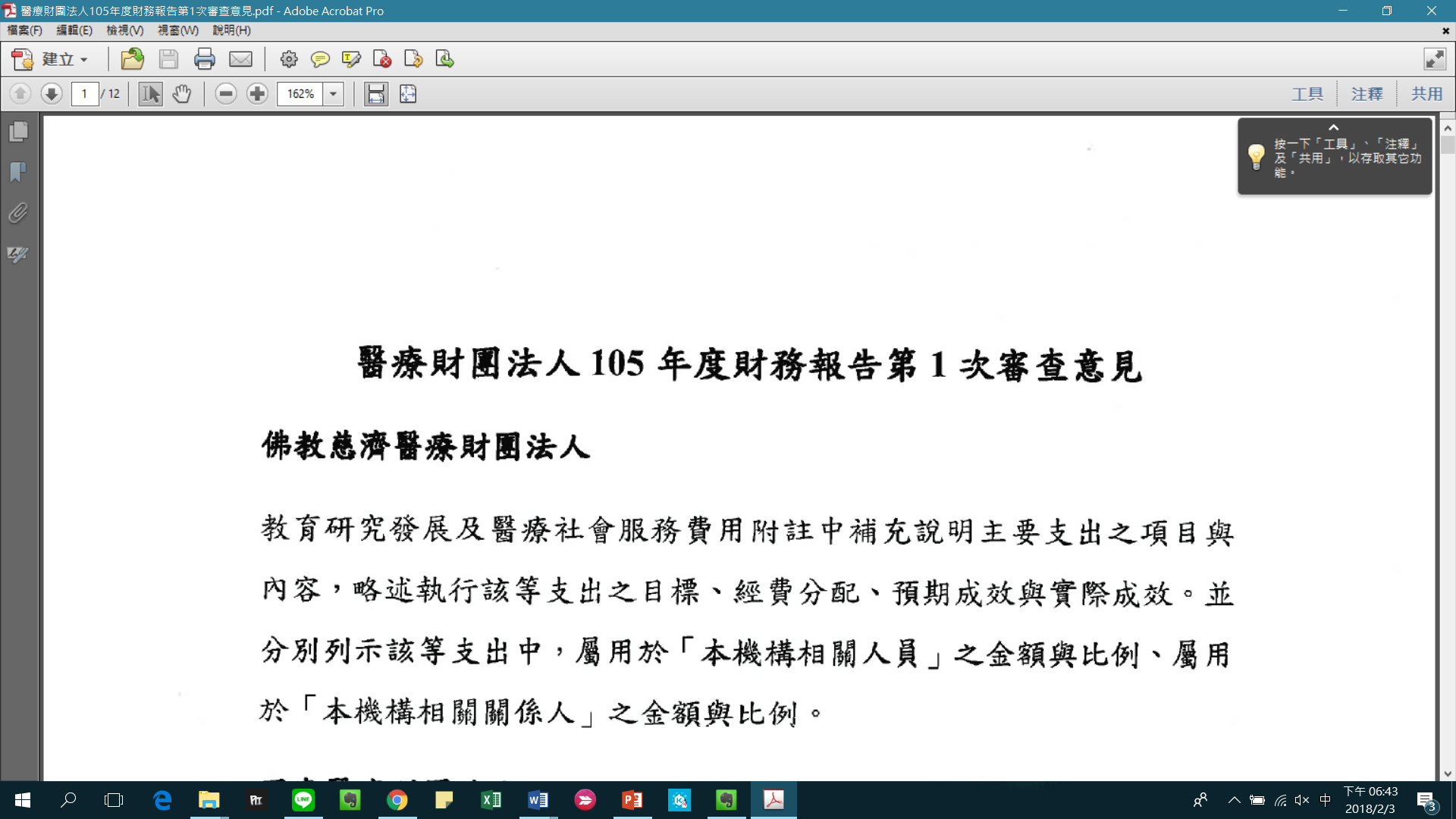 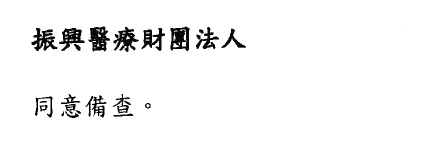 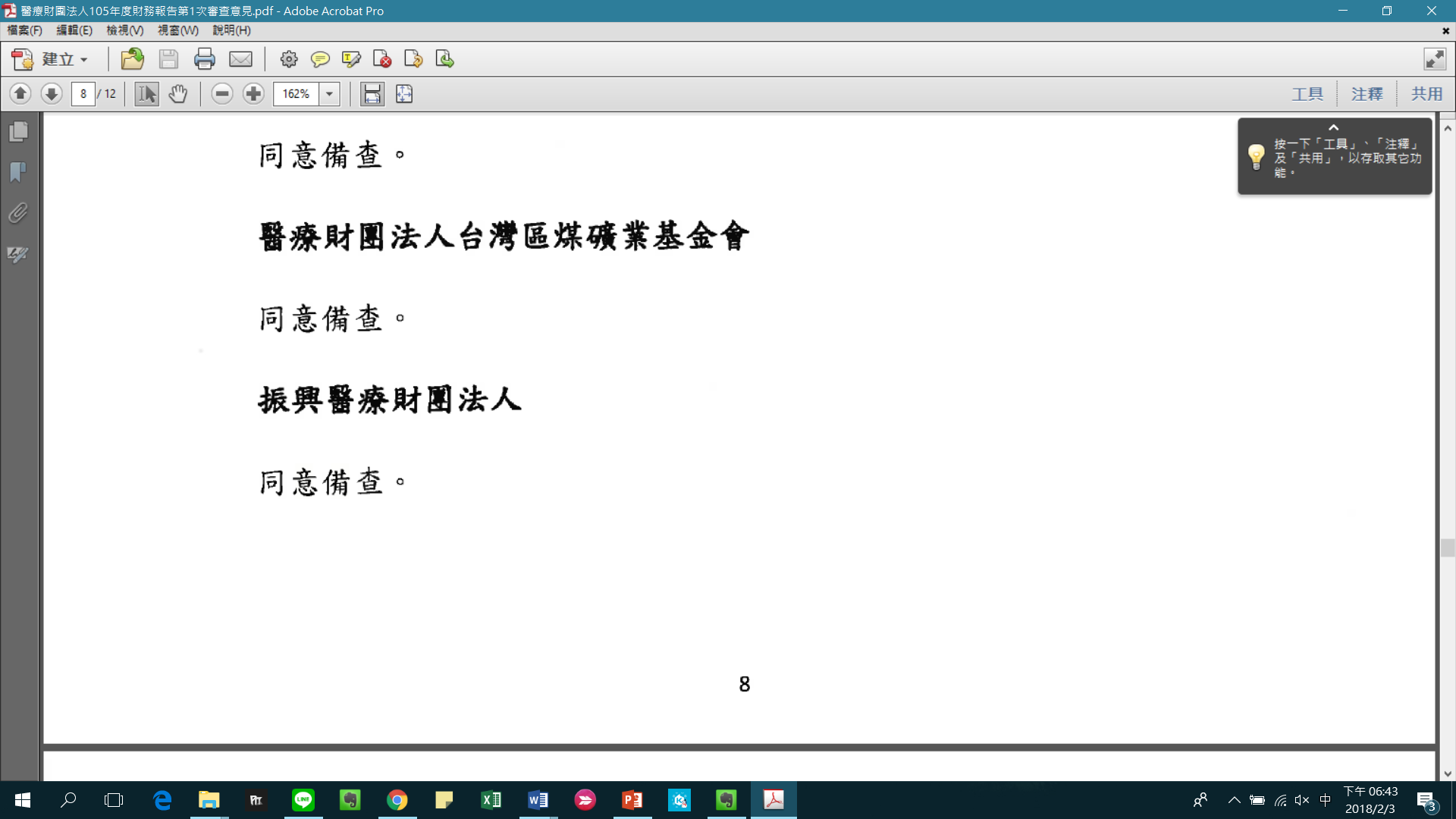 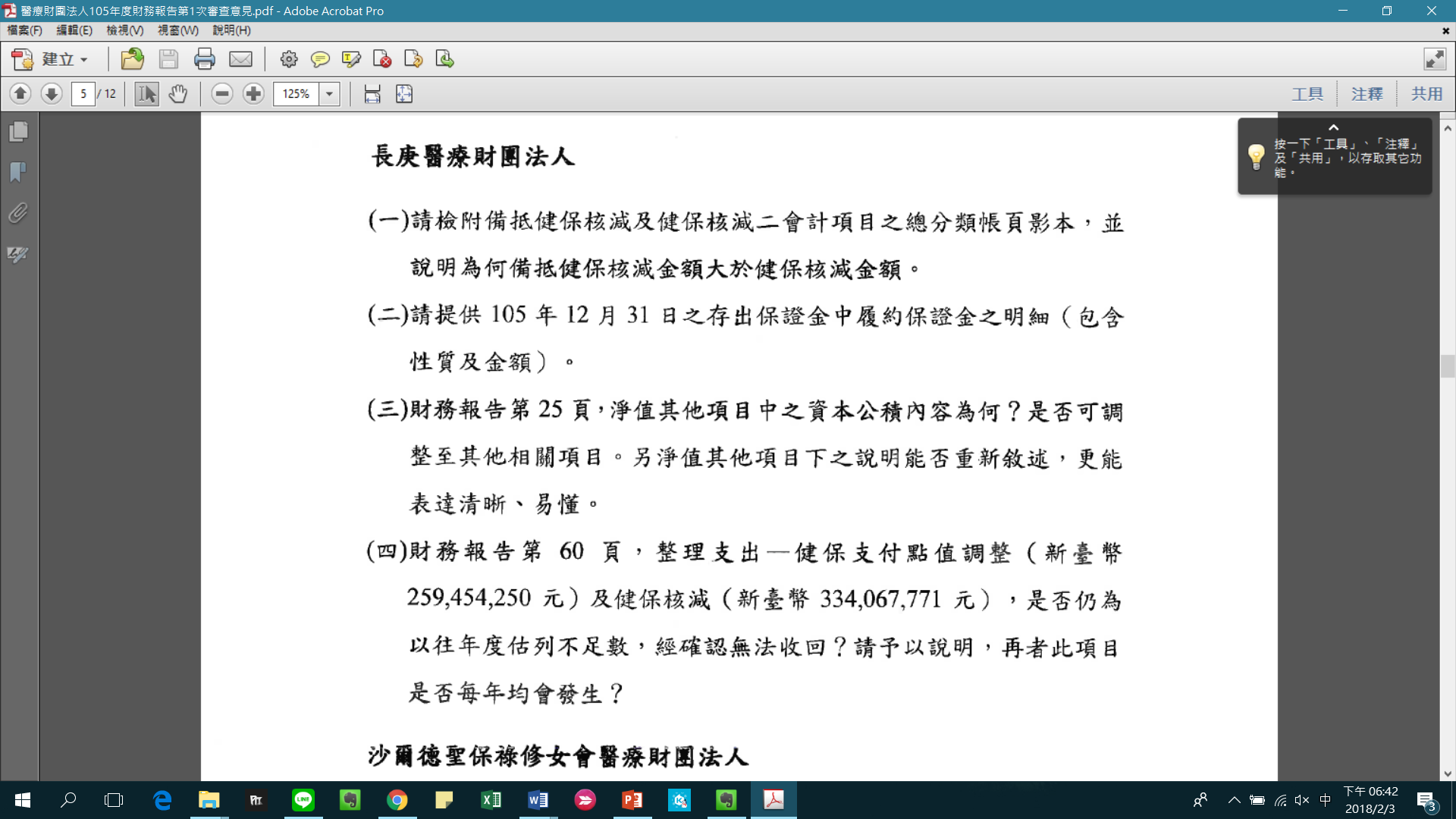 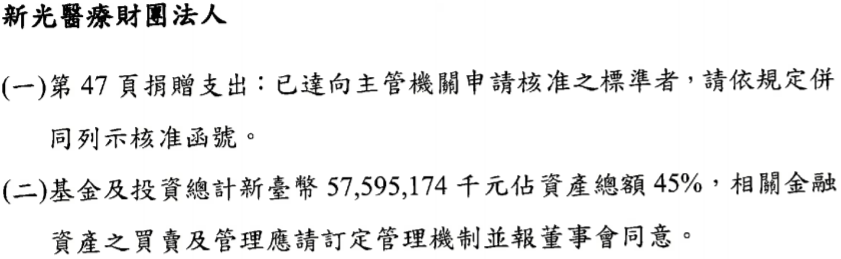 醫改會整理 107.6
資料來源:
醫療財團法人105年度財務報告第1次審查意見.pdf
立法院衛環委員會107.11決議
附件三
至今全沒下文
資料來源： 立法院第9屆第4會期社會福利及衛生環境委員會第10次全體委員會議議事錄
醫改會整理 107.6